Clicker Questions for Wave unit
I gave these clicker questions after the activity was completed except for the Wave interference demonstration day.
Waves on a String
A
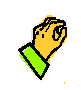 [Speaker Notes: Say this: The figure below shows a rope on a tile floor with a knot at point A. Someone has shaken the end sideways to make a pulse. You are looking down and taking a movie of the motion. Below is one freeze frame of the movie.

Have a rope to demonstrate.]
A
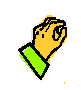 1. If you advance the movie one frame, the knot at point A would be
in the same place 	
 higher 	
 lower  	
 to the right	
 to the left
[Speaker Notes: B higher]
A
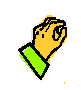 2. If the person generates a new pulse like the first but more quickly, the pulse would be
same size		
 wider		
 narrower
[Speaker Notes: C]
A
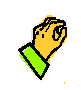 3. If the person generates another pulse like the first but he moves his hand further, the pulse would be
same size 		
 taller		
 shorter
[Speaker Notes: B]
A
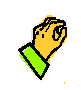 4. If the person generates another pulse like the first but the rope is tightened, the pulse will move
at the same rate 	
 faster		
 slower
[Speaker Notes: B]
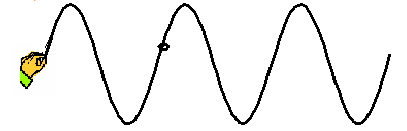 A
Intro slide for following questions
[Speaker Notes: Now the person moves his hand back and forth several times to produce several waves. You freeze the movie and get this snapshot.]
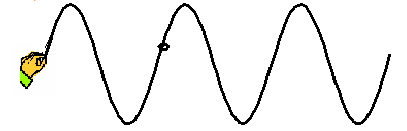 A
5. If you advance the movie one frame, the knot at point A would be
in the same place 
 higher 	
 lower  	
  to the right	
 to the left
[Speaker Notes: C]
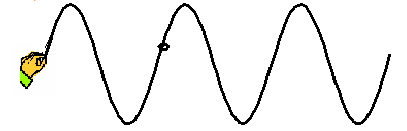 A
6. If you advance the movie one frame, the pattern of the waves will be _________relative to the hand.
in the same place 
shifted right
shifted left
shifted up
shifted down
[Speaker Notes: B]
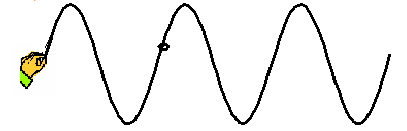 A
7. If the person starts over and moves his hand more quickly, the peaks of the waves will be
the same distance apart		 	
 further apart  		
 closer together
[Speaker Notes: C]
8.If you lower the frequency of a wave on a string you will
lower its speed. 
increase its wavelength. 
lower its amplitude. 
shorten its period.
Fourier clicker questions
A.
B.
c.
D.
1. What will this wave look like after it reflects?
Fixed end
[Speaker Notes: C]
A.
B.
c.
D.
2. What will this wave look like after it reflects?
Loose end
[Speaker Notes: B]
3. The pulse on the left is moving right, the pulse on the right is moving left. What do you see when the pulses overlap?
11 Wave addition simple pulse
[Speaker Notes: Adapted From Pollock at CU course: Physics of Sound and Music for nonscientists there are a total for 4 slides for this]
Rest of question
B
answer
After interacting
4. If these two waves were moving through water at the same time, what would the water look like?
Wave 1
A
x
B
Wave 2
x
C
D
[Speaker Notes: D]
Wave Interference
[Speaker Notes: There is a detailed lesson plan that uses this slide show. Not all the parts are included in the slide notes.]
A.
B.
c.
D.
1. What will this wave look like after it reflects?
Fixed end
[Speaker Notes: C]
A.
B.
c.
D.
2. What will this wave look like after it reflects?
Loose end
[Speaker Notes: B]
Draw what you think this wave will look like after reflecting off the barrier.
3. Which one is the reflection pattern?
A
B
Wave pulse from speaker
[Speaker Notes: A]
“Sound waves are three dimensional.”
Talk to your partner: 
What evidence you have that supports this.
How the wave could be represented 
How would reflection change?
[Speaker Notes: Make a 3D standing wave with Tygon tubing by twirling in a circular motion instead of just up and down.
Use Wave Interference: Water tab with faucet moved to middle. Use Rotate view, Show Graph and add detectors.
Sound tab in the particle mode to show one wave to represent 3d.
Show water waves in the wave tank.]
Sketch what you think the pattern will look like
[Speaker Notes: I used the Pulse feature with Zero damping. First I set the wave characteristics, then pulsed and paused quickly. Then I reset the characteristics and sent another pulse. Quickly ,I paused again and used the Step feature for slow motion. You can cycle through the waves interactions many times by stepping.]
Measurements
[Speaker Notes: May or may not use this slide and the next]
Paused clips
[Speaker Notes: Optional slide]
Sound activity
I used questions 1-8 with the sound activity and the rest on the next day.
1. A student started the speaker by clicking on the stopwatch. How many sound waves are there is this trial?
3
 5
 4
 8
[Speaker Notes: C 4 although you may get some argument about more exact numbers. I used 4 for all the following questions about this trial.
A 3 because there are 3 dark areas
B lots of students confuse the ruler reading with other things
D I count 8 light and dark areas total]
2. What is the speed of the sound waves shown here?
300 m/s
 330 m/s
 0.0030 m/s
 66 m/s
[Speaker Notes: B is correct 5/.0151=331
A is the number that our text uses for speed of sound in all problems
C is .0151/5
D is 1/.0151]
3. What is the frequency of the sound waves shown here?
0.0037 hz
 66 hz 
 260 hz
 300 hz
 330 hz
[Speaker Notes: C is correct 4/.0151=260 The sim actually said 228 but I count 4 waves
A is .0151/4 waves
B is 1/.0151
D is the number that our text uses for speed of sound in all problems
E 330 is speed]
4. What is the period of the sound waves shown here?
0.0151 s
 0.0037 s
 260 s
 300 s
 330 s
[Speaker Notes: B is correct 1/f or  is .0151/4 waves
A is stop watch time
C is frequency
D is the number that our text uses for speed of sound in all problems
E 330 is speed]
5. What is the wavelength of the sound waves shown here?
5 m
 1.3 m
 1 m
 0.71 m
 300 m
[Speaker Notes: B 5/4
A distance of first wavefront
C 5/5 incase can’t count waves
D 5/7 count dark and light areas
E is the number that our text uses for speed of sound in all problems]
6. If your lab partner moved the frequency slider to the left so that it changed from 500 to 250 the period would be
twice as big
 1/2 as big
  Stays the same 
 1/4 times as big
 Not enough information to decide
[Speaker Notes: A]
7. If you moved the slider to the far right, doubling the amplitude, the period would be…
twice as big
 1/2 as big
 Stays the same 
 1/4 times as big
 Not enough information to decide
[Speaker Notes: C they are independent]
Sound waves traveling out
8. If the speaker vibrates back and forth at 200 Hz how much time passes between each time it produces a maximum in pressure?
0.2 seconds	 
0.200 seconds	
0.005 seconds        
0.02 seconds	
e. 0.05 seconds
[Speaker Notes: From Pollock at CU 1240 course
 Answer is c.  0.005 seconds.  
Period = 1 second/ 200 cycles 
             = 0.005 seconds/cycle]
9.A speaker is playing a constant note. 
What happens to the sound when you 
put a solid, thick glass jar over it and
pump the air out from the jar.
1 => hardly any difference
     2 =>  hardly any difference

 1=>  hardly any difference
     2 =>  much quieter

 1=> noticeably quieter
     2 => hardly any MORE quiet

 1=> noticeably quieter
      2=> much quieter still (near silence)

E)  None of these/something else/??
[Speaker Notes: D. I would show just the question before clicking to show the answers
Adapted from From Pollock at CU 1240 course]
10. If you could put a dust particle in front of the speaker. Which choice below shows the motion of the dust particle?
(up and down)

              (steadily to the right)

              (left and right)

  (no motion)

              (circular path)
dust
[Speaker Notes: C
Adapted From Pollock at CU 1240 course]
E none of these
C
D
B
A
11.The picture shows “displacement as a function of location along a string”
What is the wavelength   (“”)?
Remember X axis is position not time
Fundamentals of waves
[Speaker Notes: A]
E none of these
C
D
B
A
12.The picture shows “displacement as a function of location along a string” 
What is the amplitude?
Remember X axis is position not time
Fundamentals of waves
[Speaker Notes: C]
13.Looking at the following waveform, what is the period? assume it repeats itself over and over
time (sec)
1
2
1 sec
 2 sec
 1 m/s
 2 m/s
Not enough information
[Speaker Notes: B
Adapted From Pollock at CU 1240 course]
14 Looking at that same wave, 
what is its speed?
Time (sec)
1
2
1/2 m/s
2 m/s
5 m/s
20 m/s
Not enough information
[Speaker Notes: E.
Adapted From Pollock at CU 1240 course
His notes follow:
Obviously important that “not enough info” occasionally be the RIGHT answer! (80% correct)
Now given that λ=10 m what is the speed of 
the wave?]
CT 2.1.10
15 The wavelength, λ, is 10 m. What is the speed of this wave?
Time (sec)
1
1 m/s         
  just under 7 m/s
C) 10 m/s       
D) 15 m/s
E)  None of the above/not enough info/not sure
[Speaker Notes: D 10/(2/3)
Adapted From Pollock at CU 1240 course]
17 What is the period of this wave?







t1
t2
t2-t1
t3-t1
None of the above
Amp
time
t1
t2
t3
t4
0
[Speaker Notes: D
Adapted From Pollock at CU 1240 course]
18 Which one of the following is most likely to be impossible?

A.  Transverse waves in a gas
B.  Longitudinal waves in a gas
C.  Transverse waves in a solid
D.  Longitudinal waves in a solid
E.  They all seem perfectly possible
[Speaker Notes: E
From Pollock at CU 1240 course]
Reflection and Lenses
Plane mirrors only
[Speaker Notes: Flat Mirrors
Apply the law of reflection for flat mirrors
Describe the nature of images formed by flat mirrors
Refraction 
Recognize situations in which refraction will occur
Identify which direction light will bend when it passes from one medium to another
Solve problems using Snell’s law
Thin Lenses
 
Find the position of an image produced by a converging or diverging lens, and identify the image as real or virtual
Calculate the magnification of lenses]
Where will the image appear?
On the left, at the zero mark.
On the right, at the 150 mark.
On the right, at the 200 mark.
On the right, at the 300 mark.
[Speaker Notes: C 
1/f=1/d(image) + 1/d(object) 1/50= 1/d+1/100  d=100 positive sign indicates right side]
How will the image look?
Same size
Smaller
Larger
Same size
Smaller
[Speaker Notes: D real images are inverted
M=d(image)/d(object) M=100/100=1]
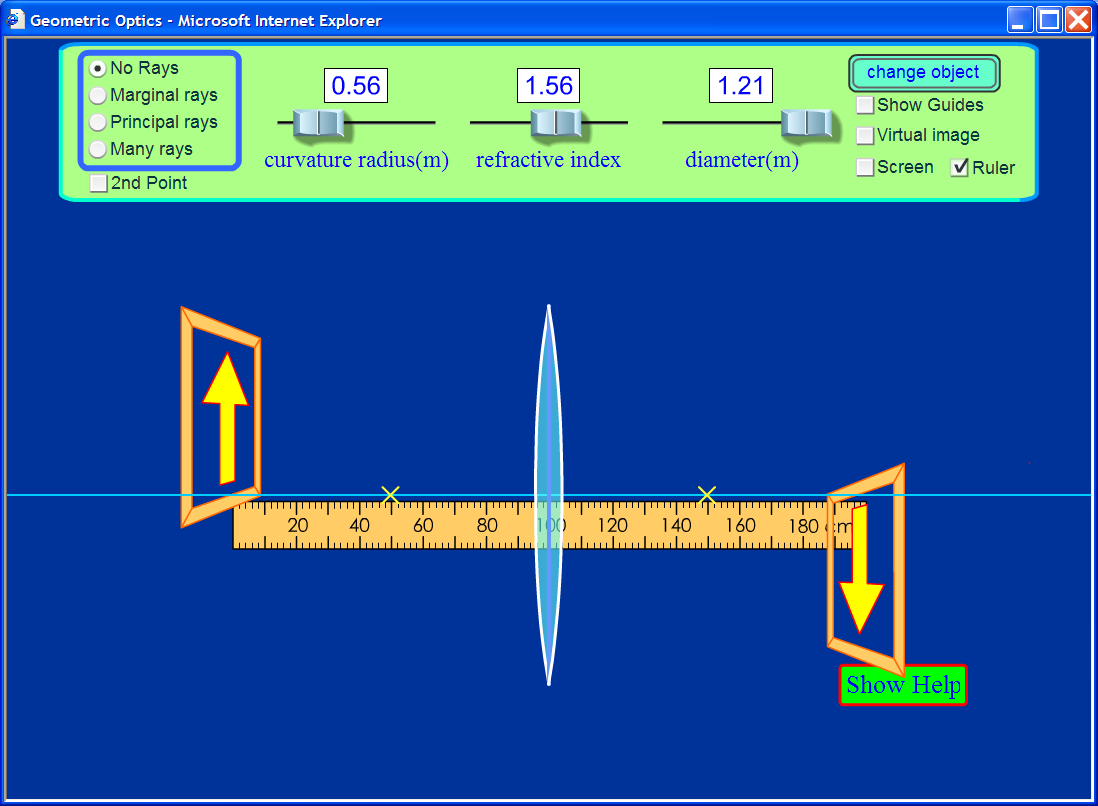 Simulation results
Where will the image appear if the lens were concave?
On the left, at the zero mark.
On the left, at the 67 mark.
On the left, at the 33 mark.
On the right, at the 200 mark.
[Speaker Notes: B
1/f=1/d(image) + 1/d(object) 1/-50= 1/d+1/100
d=-33 negative sign indicates left side]
How will the image look?
Same size
Smaller
Larger
Same size
Smaller
[Speaker Notes: B
Vitual images are upright
M=d(image)/d(object) M=33/100=.33]
If the lens is made fatter in the middle, how will the image change?
Larger, further away
Smaller, further away
Larger, closer
Smaller, closer
[Speaker Notes: D.]
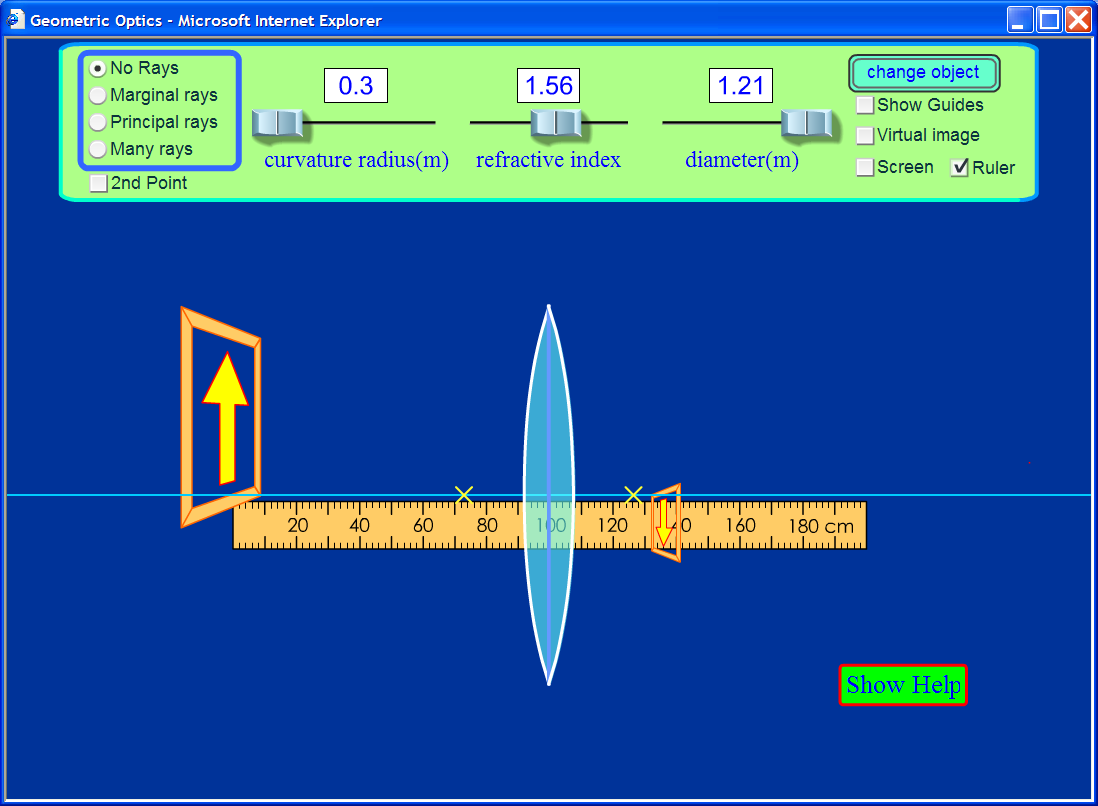 Answer: closer and smaller
If you replace the lens with a mirror, the image will be
Same size
Smaller
Larger
Same size
Smaller
[Speaker Notes: A]
If you move the arrow towards the mirror, the image will be
Same size
Smaller
Larger
Same size
Smaller
[Speaker Notes: A plane mirrors do not change magnification]
If the lens had a lower index of refraction, the image be
Same size
Smaller
Larger
Same size
Smaller
[Speaker Notes: C however, if you make the index, too small you may get a virtual image because object will be between lens and focal point.]
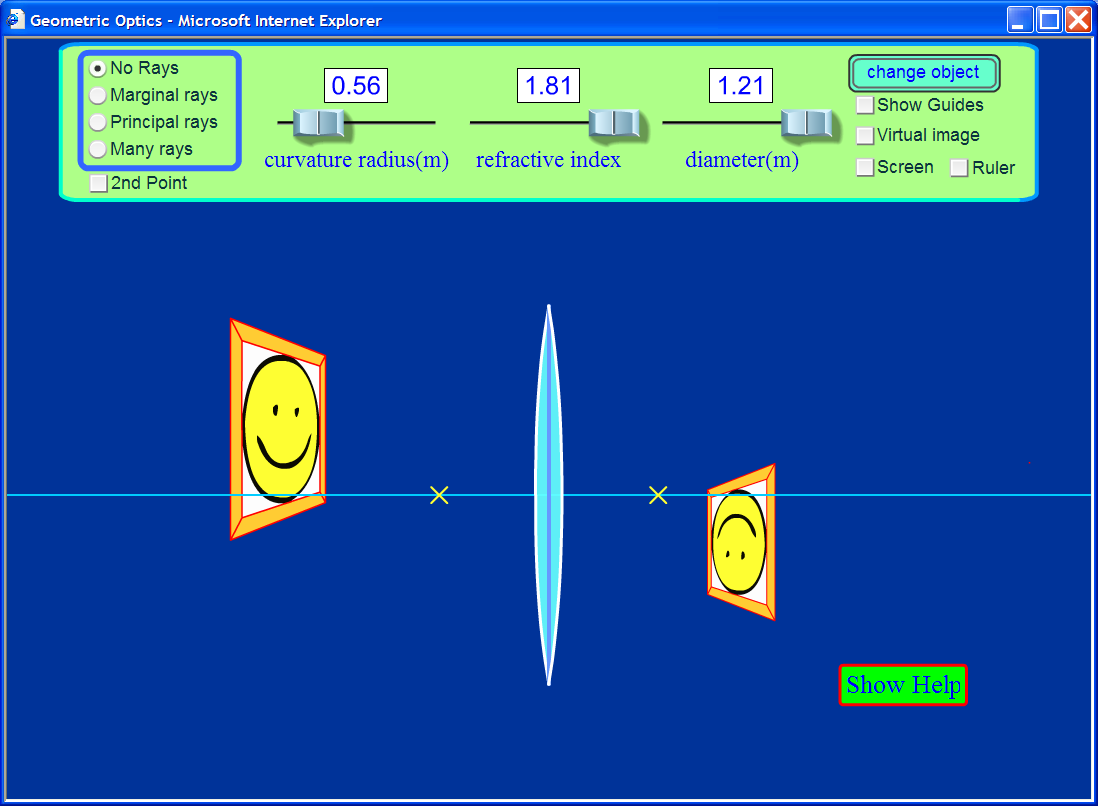 answer
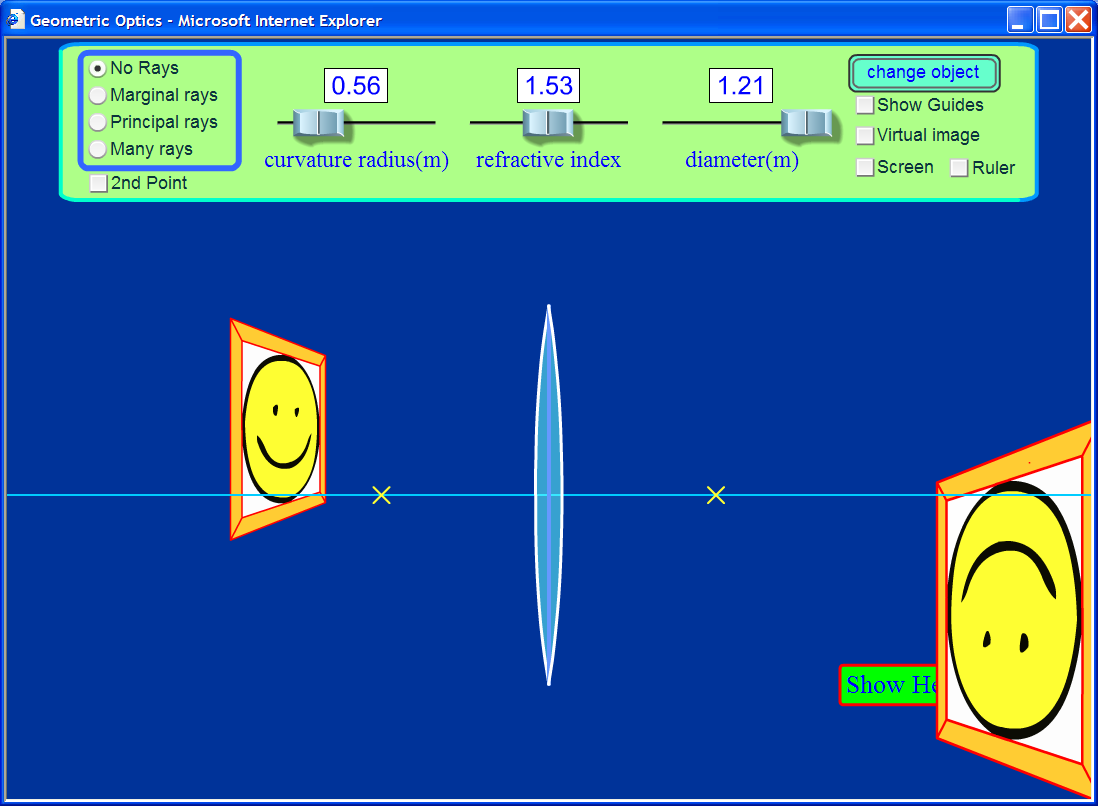 [Speaker Notes: It would be nice to show how changing the index can make a virtual image.]
ResonanceClicker questions by Trish Loeblein and Mike Dubson
Learning Goals:  Students will be able to: 
Describe what resonance means for a simple system of a mass on a spring.  
Identify, through experimentation, cause and effect relationships that affect natural resonance of these systems.
Give examples of real-world systems to which the understanding of resonance should be applied and explain why. (not addressed in CQs)
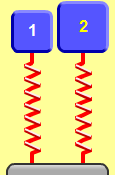 1. Which system will have the lower resonant frequency?
A) 1   B) 2  C) Same frequency
[Speaker Notes: B because of the heavier mass. Some students may select C since the spring constants are equal. Use the sim to show the students.]
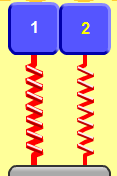 2. Which system will have the lower resonany frequency?
A) 1   B) 2  C) Same frequency.
[Speaker Notes: B because of the lower spring constant. Some students may select C since the masses are equal. Use the sim to show the students. 1 has 1 hz and 2 has .7hz]
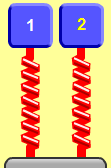 3. Which system will have the lower resonance frequency?
A) 1   B) 2  C) Same frequency.
[Speaker Notes: C amplitude of the driver is an independent variable of frequency]
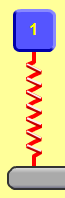 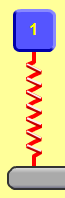 4. Which best describes how the motion of the masses vary?
Less driver amplitude results in greater max height & faster oscillation
 More driver amplitude results in greater max height & faster oscillation
Less driver amplitude results in greater max height 
More driver amplitude results in greater max height
[Speaker Notes: D amplitude of the driver is directly related to oscillation distance (A and B include another way to relate frequency; the frequency is not dependent on driver amplitude)]
4. If the frequency f of the driver is not the same as the resonant frequency, which statement is most accurate?
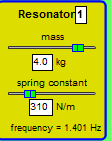 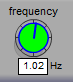 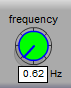 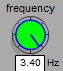 The steady-state amplitude is ..
 smallest at the highest driver f. 
 largest at the highest driver f.
 is largest at driver f nearest the resonant frequency.
 is independent of  driver f.
[Speaker Notes: C]